Special Issue on Bioelectricity
«Recent developments in Electroporation»

The aim is to capture the innovative research presented during the congress and extend the discussion to latest advancements in electroporation, its mechanisms, and applications across diverse fields.
The Special Issue will explore topics such as:
Mechanisms of electroporation
Development of advanced generators and instrumentation
In vitro and in vivo experimental studies
Applications in medicine, biology and biotechnology
Applications in food processing and extraction
Applications in environmental technologies and industry
Why participate
This is an excellent opportunity to showcase your work to a global audience and contribute to a collection of articles which will define the current state of the art in the field.

Call for Contribution
Deadline to send contributions to Bioelectricity web-portal is 
30 April 2025!

Guest Editors
Francesca Apollonio
Caterina Merla
Lluis M. Mir
James Lyng
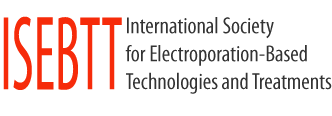